Engaging with Public Officials in Water Safety
Creating Opportunities for Advocacy
Liz Schmidt, Director of Community Water Safety
YMCA of South Palm Beach County
AGENDA
Civics 101
Understanding Advocacy
Who are you local, sate and federal officials – How to find them
Understanding the Legislator’s World
Building Relationship
How to Craft a Message
Communication with Law & Policy Makers
Advocating at the Community Level
Opportunitites in Advocacy
2
| CREATING OPPORTUNITY FOR ADVOCACY | ©2017 Florida Alliance of YMCAs
Civics 101
HOW AN IDEA BECOMES A LAW
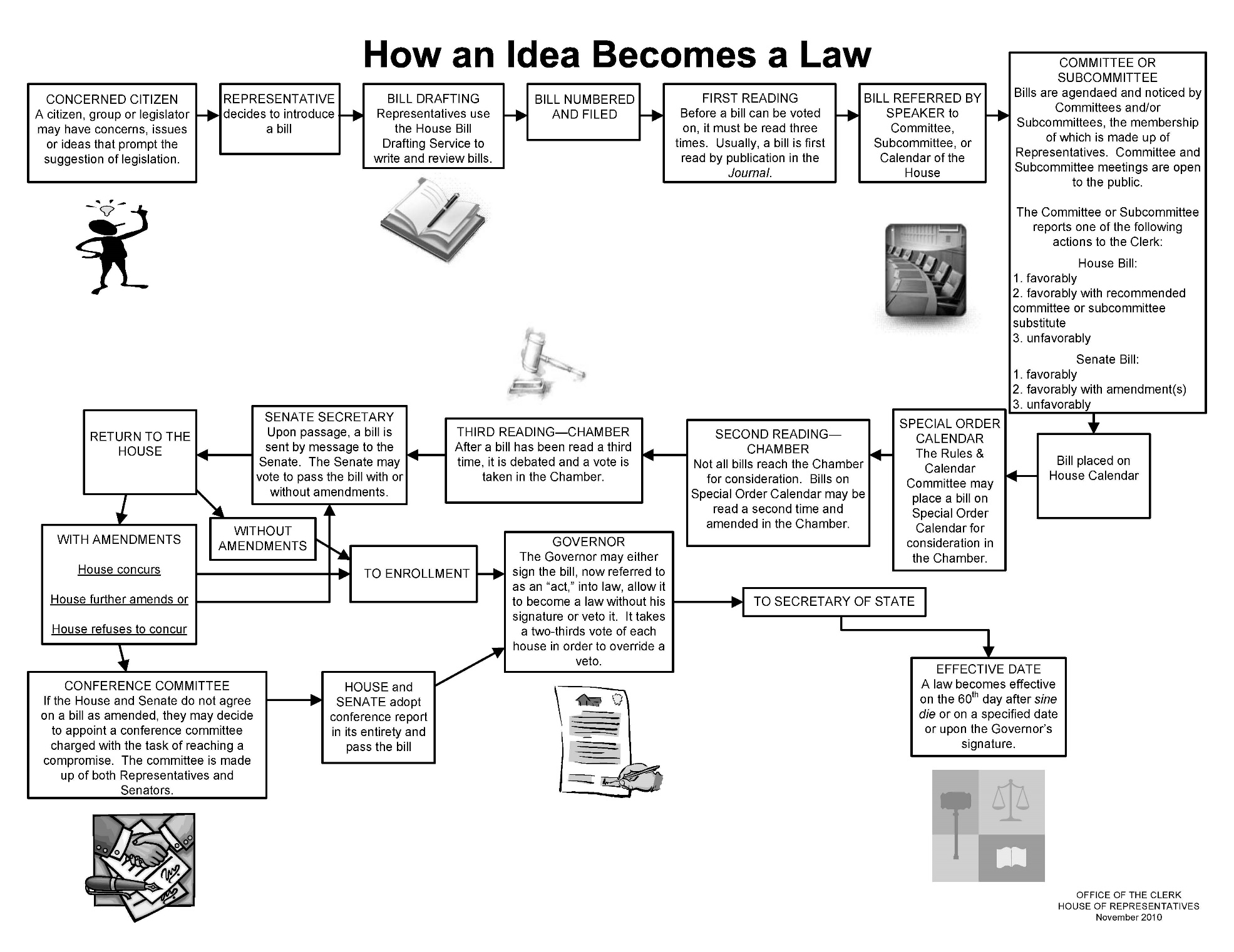 4
| PRESENTATION TITLE HERE | ©2011 YMCA of the USA
How does an idea become a law?
UNDERSTANDING ADVOCACY
Lobby or Advocacy?
ADVOCACY VS LOBBYING
ADVOCACY
“Ask your legislator to support healthy choices for our children!”
“Sign up to attend the walk for healthy foods in Corsicana!”
“As a concerned member of the Tampa community, I ask all my neighbors to join me in supporting access to healthy food in afterschool programs for our children.

LOBBYING
“Contact your legislator and ask him/her to support House Bill 267”.
“Click here to sign the petition to support Senate Bill 920”.
A communication that supports bills not yet introduced: “Florida should appropriate $6 million to support diabetes prevention.”
UNDERSTANDING ADVOCACY
What is Advocacy? 
Activity by an individual/group whose goal is to influence public-policy
Why Bother? 
Concerned citizens make the best spokesperson.
Politics is Not a Spectator Sport! 
Successful groups know that increased public 	  involvement works.
Legal Considerations…Advocating vs. Lobbying 
Provide information 
Educate lawmakers on problems in your 	community 
Helping lawmakers understand the difficulty in 	  funding 
Provide opportunities for lawmakers to meet 	with those in treatment and recovery.
9
| CREATING OPPORTUNITY FOR ADVOCACY | ©2017 Florida Alliance of YMCAs
MY JOURNEY IN ADVOCACY
WaterSmart Palm Beach County
WaterSmart Broward Influence
Local community buy-in
Small wins and successes
Setting Goals
Strategic Plan and Operational Plan
Sharing our work
11
WaterSmart FL
Building a coalition
Best Practices and Lessons Learned
Same work, larger scale
Sharing progress
12
First Congressional Hearing on Water Safety
Partnerships, Partnerships, Partnership
Who is the constituent and making the most of it
Have a plan/agenda
Have a clear message
Working as a team
13
UNDERSTANDING THE LEGISLATOR’S WORLD
Who are your representatives & how do you find them?
UNDERSTANDING THE LEGISLATOR’S WORLD
Legislators are Neighbors
You or someone you know probably has personal connection
Discover common interests and values you both share
Make an effort to build on them
Complexity of a Legislator’s Job 
Represents a community with varying interests
They live in a world of COMPROMISE 
They are expected to know something about everything 	
Constituent’s goals vs. personal values 
Loyalty to political party 
Personal friendships 
Varying perceptions on a complex issue
Demands on Time
In high demand
Career in addition to legislating
Family
16
| CREATING OPPORTUNITY FOR ADVOCACY | ©2017 Florida Alliance of YMCAs
BUILDING RELATIONSHIPS
UNDERSTANDING THE LEGISLATOR’S WORLD
Understand the legislator
Understand the district
Be familiar with the legislator’s record and position in the legislature
Remember that everything is local
Recognize the legislator
Keep in touch with the legislator year round
Support their efforts
18
| CREATING OPPORTUNITY FOR ADVOCACY | ©2017 Florida Alliance of YMCAs
Opportunities to Lobby and Advocate
Congressional Letters
Congressional letters very common
Introduce your case
Can provide evidence, reference past legislation 

Can be group together with similar letters for canned response
Does not always convey the emotion behind the issue

Keep it brief and to the point
Ensure to state that you live or work in their district
Phone Class
Will usually reach a live person
Contact both District Office and DC Office
Great way to make connections with Staffers

Request a meeting with District Staff – important to make them your allies 

Quicker follow up
Advocacy Days
Choose a date or join an already scheduled event – be sure to register
Able to reach a high volume of Staffers and Political Leaders
Great opportunity for face-to-face meetings
Able to form Coalitions with other groups and agencies 

Create a string Call-to-Action and have a clear agenda– stay on same message
Ensure to have packets of information available to distribute
Promote the event on social media and local media (press release)
Summer Advocacy
Generally spend more time in Home District 
Great time for site visits 
Can be as simple as follow up from other advocacy days, roundtable discussions or meetings
Roundtable discussions
Great way to get a large group together of similar work
Time for Politician to listen and hear the issues/concerns at the local level
Be sure to provide constructive input - Have your talking points prepared

Select a strong Moderator
Be selective on the invites 

Start with one great question “If you could do one thing to fundamentally make boating safer what would it be?” – really gets the conversation going
Site Visits
One of the best ways to see your work in action
Can be a “typical day” or can be a Special Event
Sometimes they have to see it to understand it

Be sure to plan the site visit
Have an agenda – who is going to do what, say  what, provide what
Create an experience  
Invite local media
Promote event on social
Show up!
Successful advocacy starts and continues by showing up and being consistent
Attend local meetings
Speak up when necessary/appropriate

Create connections with local District Staff
Ask how you can help
HOW TO CRAFT A MESSAGE
HOW TO CRAFT A MESSAGE
Who is your target audience?
What do you hope to accomplish?
What do THEY care most about?
Maximize on your “Story”
Fit your “Story” into what will most appeal to them
28
| CREATING OPPORTUNITY FOR ADVOCACY | ©2017 Florida Alliance of YMCAs
COMMUNICATING WITH LAW & POLICY MAKERS
COMMUNICATING WITH LAW & POLICY MAKERS
Remember the Legislative Staff
Legislators rely heavily staff
Face to Face Meetings with Legislator 
Focus on a single issue 
Speak clearly, brief, and provide materials 
Always send a follow-up letter
Written Correspondence 
Be sure to spell your legislator’s name correctly 
Focus on single issue
Type/write briefly, clearly and on letterhead 
Support your statements with facts 
Always be polite
The No No’s 
Never threaten a lawmaker 
Never remind them of broken promises 
Avoid communicating too often 
Avoid using technical jargon.
30
| CREATING OPPORTUNITY FOR ADVOCACY | ©2017 Florida Alliance of YMCAs
COMMUNICATION TIPS - PART 1
Cordial 
Greet with a smile 
Thank a legislator for time and leadership
Credible 
Provide accurate information 
Be honest, especially when representing an opposing view.
Convincing 
Speak with passion and confidence 
Be firm and direct
Clear 
Stay focused 
State a problem AND a solution
31
| CREATING OPPORTUNITY FOR ADVOCACY | ©2017 Florida Alliance of YMCAs
COMMUNICATION TIPS - PART 2
Concise 
Keep meetings and letter brief 
Know all sides of an issue 
Be able to articulate an opposing view
Creative 
Present your message in a way that will be remembered 
What’s your Y Story?
Coalitions and Partners 
Identify community partners 
Expand the group and let the legislator know of your broad- based support.
Celebrate Victories 
Let your legislators know of your successes no matter how 	small 
Thank them for their leadership. Look for ways to publicly 	thank them, too.
32
| CREATING OPPORTUNITY FOR ADVOCACY | ©2017 Florida Alliance of YMCAs
THANK YOU
Liz Schmidt, Director of Community Water Safety  
YMCA of South Palm Beach County
Lschmidt@ymcaspbc.org